XI. Reflection high energy electron diffraction
Surface reconstruction studied by RHEED
  --- used in MBE (molecular beam epitaxy)
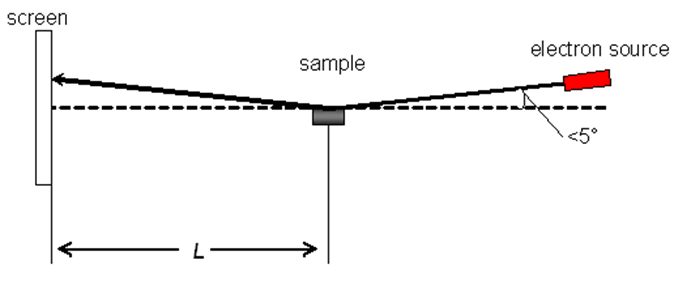 Schematic of a
RHEED setup
The distance from sample to screen, L, and the energy of the electron beam must be known to derive the lattice spacing of the crystal.
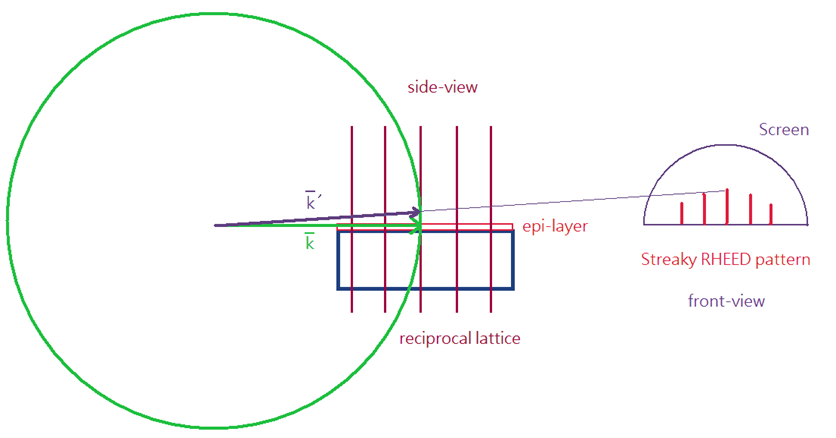 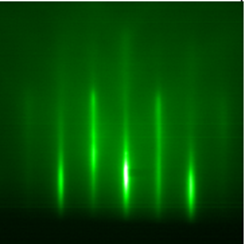 Streaky RHEED pattern
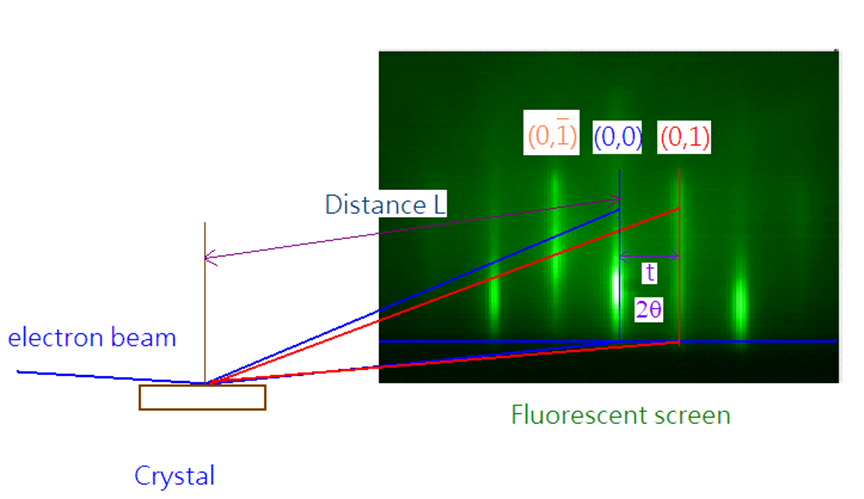 (1) Streaky pattern
Higher accuracy at longer L since t is longer.
(2) Sensitivity of RHEED
(2-1) Coherence zone
The electron beam can be treated an in-phase source only within a coherence zone.
The finite coherence zone is due to both finite convergence and finite energy spread of the electron beam.
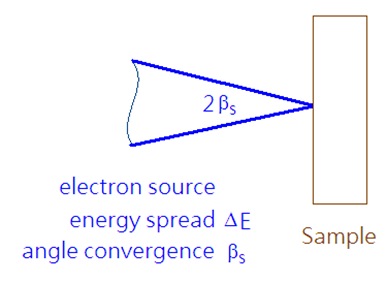 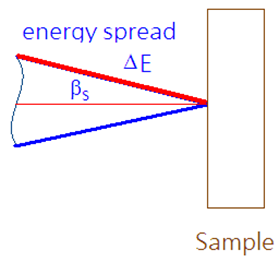 Resolved parallel to surface, for small s
(b) Spread in arrival angle over 2s gives spatial incoherence,
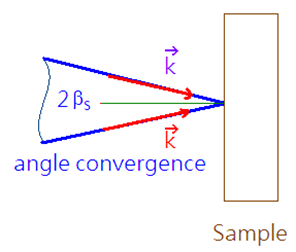 (c) Combine uncertainties and define coherence zone diameter X
-Typical RHEED, E = 100 keV, E = 0.5 eV, and s = 10-5 rad  X  200 nm!
-Typical LEED, E = 50-200 eV, E = 0.5 eV, and s = 10-2 rad  X  5-10 nm!
RHEED＆LEED are sensitive to the order of surface atoms inside the area defined by coherence zone (area within the radius of X)!
(2-2) Island growth
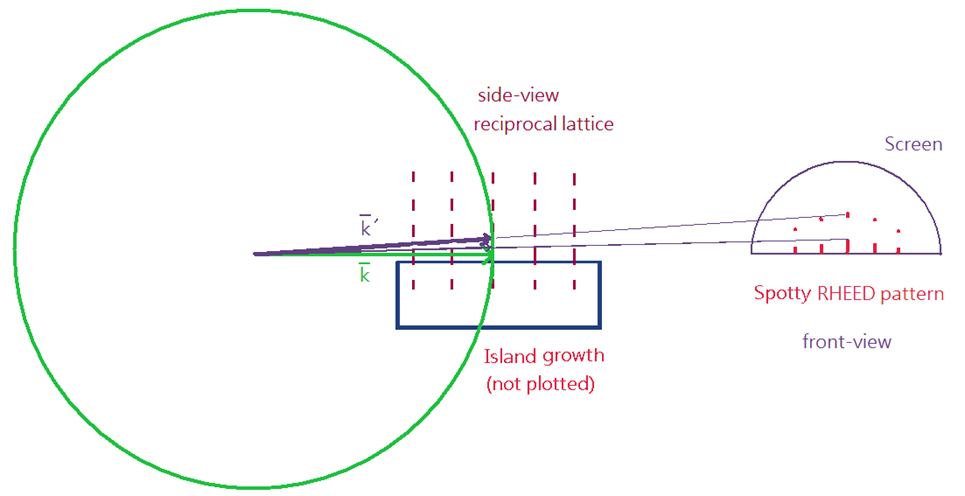 3. Surface reconstruction of GaAs(001)2x4
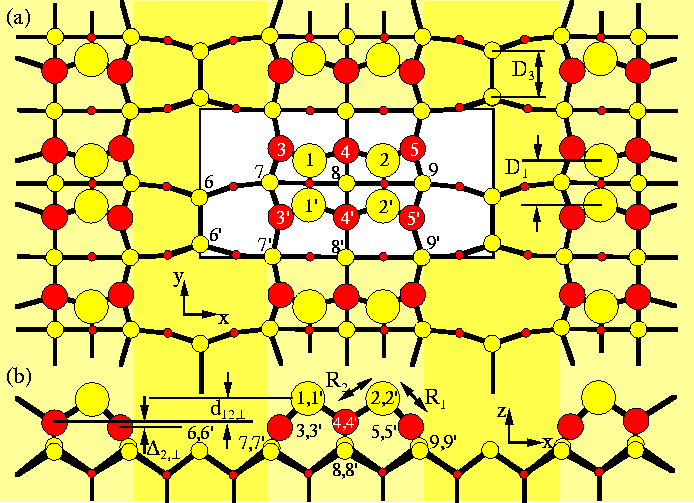 http://newton.ex.ac.uk/research/qsystems/people/jenkins/smg/gaas/gaas_001_beta2_2x4_top.gif
RHEED patterns of As-stabized GaAs(2x4) (30 KeV)
(a) Along
(b) Along
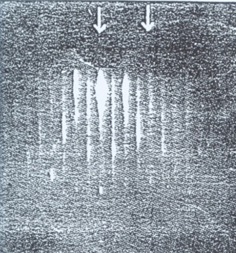 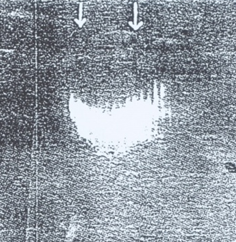 Explanation:
(1) Reciprocal lattice structure of GaAs(100)2x4
(2) RHEED patterns along two perpendicular directions
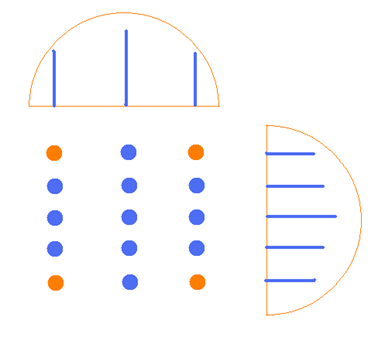 4. RHEED oscillation (adapted from Wiki)
With RHEED oscillation, the epitaxial growth of a film within a precision less than a monolayer can be achieved.
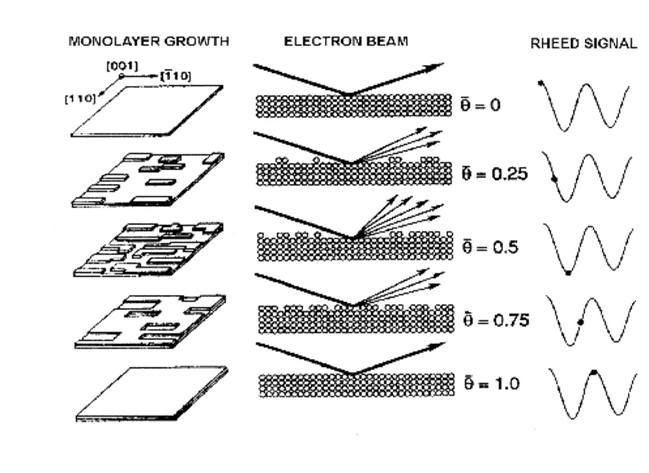 Mechanisms of RHEED intensity oscillations during growth of a monolayer.
5.  A/B tilted superlattice ( Petroff)
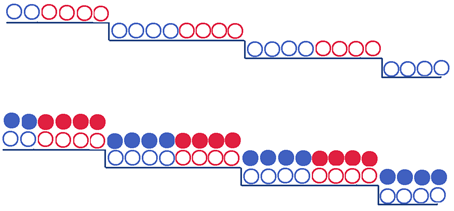 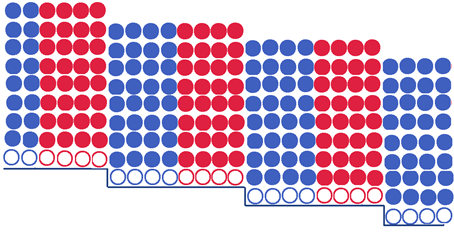